BİLİMSEL ARAŞTIRMA YÖNTEMLERİ
Yrd.Doç.Dr.Hamide Deniz GÜLLEROĞLU
Araştırma
Webster’ e (1985) göre 
Gerçek ve ilkeleri ortaya çıkarmak ya da koymak için bazı bilgi alanlarında yapılan dikkatli, sistematik ve dayanıklı çalışma inceleme 
	Türk Dil Kurumu sözlüğünde 
 Bilim ve sanatla ilgili olarak yapılan yöntemli çalışma (Türk Dil Kurumu Sözlüğü [TDK], 2017).
    Kerlinger’e göre 
 Doğal olgular arasında var olduğu düşünülen ilişkiler hakkında kurulan ifadelerin eleştirel, deneysel, kontrol edilmiş ve sistematik bir incelemesi
Araştırma Modeli
Araştırmanın sorularını cevaplamak ya da hipotezlerini test etmek amacıyla araştırmacı tarafından geliştirilen bir plandır. 
Araştırma amacına uygun ve ekonomik olarak verilerin toplanması ve çözümlenebilmesi için gerekli koşulların düzenlenmesidir (Karasar, 2016). 
Bu koşulların düzenlenmesinde iki temel yaklaşım vardır.
 Tarama Modelleri
   Deneme Modelleri
Tarama Modelleri (Karasar,2005)
Tarama Çalışmalarının Nitelikleri
Tarama modellerinde amaçlar genellikle, soru cümleleriyle ifade edilir. Bunlar; “Ne idi? Nedir? Ne ile ilgilidir? gibi sorulardır. Bu soruların cevabını veririken “Neden?” sorusunun gerçek cevaplarının bulunmasında ise bu denli güçlü değildir (Büyüköztürk, 2016:178). 
Tarama araştırmalarında genellikle geniş bir kitleden araştırmacı tarafından belirlenen cevap seçenekleri kullanılarak bilgi toplanır. Genellikle tarama araştırmalarında araştırmacılar, görüşlerin ve özelliklerin neden kaynaklandığından çok örneklemdeki bireyler açısından nasıl dağıldığıyla ilgilenmektedir (Fraenkel ve Wallen, 2006)
1.Genel Tarama Modelleri (Karasar,2005)
Genel tarama modelleri, çok sayıda elemandan oluşan bu evrende, evren hakkında genel bir yargıya varmak amacı ile, evrenin tümü ya da ondan alınacak bir grup, örnek ya da örneklem üzerinden yapılan tarama düzenlemeleridir. Genel tarama modelleri ile tekil ya da ilişkisel taramalar yapılabilir. 
Çoğu araştırmalarda hem tekil hem de ilişkisel taramalara olanak verecek düzenlemelere gidilir.
1.1.Tekil tarama modelleri (Karasar,2005)
Tekil tarama modelleri ile anlık durum saptamaları yanında zamansal gelişimler ve değişimler de belirlenebilmektedir.
Zamana dayalı taramalar, iki temel yaklaşımla gerçekleştirilmektedir: 
           1. İzleme yaklaşımı 
           2. Kesit alma yaklaşımı
1.1.1.İzleme Yaklaşımı (Karasar,2005)
İzleme yaklaşımında, zamansal gelişimi ya da değişimi belirlenmek istenen değişken, aynı eleman ya da birimler üzerinde, belli bir başlangıç noktasından alınarak sürekli olarak ya da belirli aralıklarla gözlenir.
 Bu yaklaşımda izlenen eleman ya da birimler genellikle az sayıdadır. Bu yaklaşım özellikle, konunun derinliğine ve genişliğine kapsamlı gözlemlerin yapılmak istendiği durumlar için uygundur. 
Bu yaklaşımın en ayırıcı özelliği, bu tür araştırmaların, daha uzun zaman dilimi gerektirmesidir.
1.1.2.Kesit Alma Yaklaşımı (Karasar,2005)
Gelişim, çeşitli gelişmişlik evrelerini temsil ettiği kabul edilen, birbirinden ayrı gruplar üzerinde ve bir anda yapılacak gözlemlerle belirlenmeye çalışılır. 
Sonuçlar, sanki aynı gruptan alınmış gibi yorumlanır ve gelişmenin sürekliliğini yansıttığı varsayılır. 
Çok sayıda örnek üzerinde çalışıldığından, kesit alma yoluyla elde edilen verilerin genellenebilirlik olasılığı daha yüksektir. Zamanın kısaltılmasıyla da maliyet önemli ölçüde düşmektedir. Ancak ayrı gruplardan alınan verilerin, sanki aynı gruptan alınmış gibi kabul edilmesi de bazı durumlarda geçerlik olasılığın düşük bir varsayım olabilir.
1.2. İlişkisel Tarama Modelleri (Karasar,2005)
İki ve daha çok sayıdaki değişken arasında birlikte değişim varlığını veya derecesini belirlemeyi amaçlar. 
İlişkisel çözümleme iki türlü yapılabilir. 
      korelasyon türü ilişki ------- karşılaştırma yolu ile elde edilen ilişkilerdir.

Bireylerin zeka düzeyleri ile akademik başarı düzeyleri, – Sigara içme alışkanlığı ile akciğer kanserine yakalanma durumu, – Sosyo – ekonomik düzey ile ailedeki çocuk sayısı, – Eğitim düzeyi ile parti tercihleri.
İlişkisel Tarama Modelleri (Karasar,2005)
Korelasyon türü ilişki aranan araştırmalarda, değişkenlerin birlikte değişip değişmediği, birlikte bir değişme varsa bunun nasıl olduğu öğrenilmeye çalışılır.
Öğrencilerin zeka düzeyi ve akademik başarıları arasındaki ilişkiyi belirlemek üzere yapılan bir araştırma sonunda, üç çeşit ilişki durumu söz konusudur: 
    İki değişken arasında sistemli bir ilişki yoktur. 
    Değişkenler doğru/aynı yönde değişim gösterir. 
      Değişkenler ters orantılıdır/zıt yönde değişim gösterir.
İlişkisel Tarama Modelleri (Karasar,2005)
Karşılaştırma türü ilişkisel araştırmalarda ise, denemesi olmayan fakat ona yakın bir araştırma düzenidir. Karşılaştırma yolu ile belirli bir sonucun oluşma nedenleri teke indirgenmeye çalışılır. En olası çözümden başlayarak bu ilişkiler sınanır. 
Örneğin, öğrencilerin zeka düzeylerine göre düşük-orta-yüksek şeklinde gruplara ayırıp her gruptaki öğrencilerin okul başarı puanları ortalamasının zeka düzeylerine göre farklılaşıp farklılaşmadığının incelenmesi.
2. Örnek Olay Tarama Modelleri
Örnek olay çalışmalarını bir ya da daha fazla olayın, ortamın programın, sosyal grubun ya da diğer birbirine bağlı sistemlerin derinlemesine incelendiği yöntem olarak tanımlanmaktadır. 
Örnek olay araştırmaları bir varlığın mekana ve zamana bağlı tanımlandığı ve özelleştirildiği araştırmadır.İncelenen varlık bir okul (alan) içi olabildiği gibi birden fazla okul (alanlar arası) da olabilir. 
Yin (1984) ise bu araştımayı, güncel bir olguyu kendi gerçekliği içinde çalışan, olgu ve içinde bulunan içerik arasındaki sınırların kesin hatlarıyla belirgin olmadığı ve birden fazla veri kaynağının olduğu durumlarda kullanılan bir araştırma yöntemi olarak açıklamaktadır (Yıldırım ve Şimşek, 2005).
Örnek Olay Tarama Modelleri
Örnek olay çalışmasının aşamalaı genel olarak nitel araştırmaların aşamaları ile aynıdır. (Şenerbüyüköztürk, 2016).
Örnek olay tarama modelleri ile yapılan araştırmalar, genel tarama modelleri ile yapılanlara oranla daha ayrıntılı ve gerçeğe yakın bilgiler verir. Bunlarda olası nedenler ve nasıllar hakkında nitel veri toplama ve o ünite için geçerli olabilecek yorum yapma şansı daha yüksektir. Genel tarama modellerinin uygulanmak istendiği araştırmalar için önemli değişkenlerin belirleneceği bir ön çalışma olarakda örnek olay taramalarından yararlanılır. (Karasar, 2016).
Verilerin Analizi ve Araştırmanın Raporlaştırılması
Veriler toplandıktan sonra yapılacak ilk iş toplanan verilerin, soruların yanıtlanması açısından eksik olup olmadığını, yanıtların sorulara uygun olarak verilip verilmediği ve varsa yanıt yazma sürecinin veya yanıtların kodlanma sürecinin toplanan tüm formlar, yapılan tüm görüşmeler için aynı olup olmadığını kontrol etmektir (Cohen ve Manion,1997). 
Tarama türü araştırmaların sonuçlarında sorulara verilen yanıtların yüzde dağılımlarının ve frekanslarının verilmesi katılımcıların görüşlerinin gösterilmesi açısından önemlidir. Bu bulgular verilirken grafikler kullanılabilir
Tarama Araştırmalarında İç Geçerlik
İç geçerlik; bağımlı değişkende gözlenen değişmelerin, bağımsız değişkenle açıklanabilirlik derecesi olarak ifade edilebilir. İç geçerliği tehdit eden faktörler aşağıdaki gibi sıralanabilir. (Büyüköztürk ve diğerleri, 2015)
Deneklerin seçimi 
 Deneklerin olgunlaşması 
Veri toplama aracı 
 Deneklerin geçmişi 
 Denek kaybı etkisi 
Öntest (deney öncesi ölçüm ) etkisi
 İstatistiksel regresyon 
Etkileşme etkisi 
Beklentilerinin etkisi
Tarama Araştırmalarında Dış Geçerlik
Araştırmalarda sonuçların bir faktör veya faktörler tarafından açıklanabilirliği ve büyük gruplara genellenebilirliği önemli bir husustur. Sonuçların deneklerin seçildiği gruplara, evrene genellenebilirlik derecesi dış geçerlik olarak ifade edilebilir. Dış geçerliği tehdit eden faktörler aşağıdaki gibi sıralanabilir (Büyüköztürk ve diğerleri, 2015)
Örnekleme Etkisi 
Beklentilerin Etkisi 
Ön Test- Deneysel Değişken Etkileşim Etkisi
Korelasyonel Araştırma
Korelasyonel Araştırma, iki ya da daha çok değişken arasındaki ilişkinin herhangi bir şekilde bu değişkenlere müdahale edilmeden incelendiği araştırmalardır.   

Değişkenlere müdahale edilmemesi özelliği ile nedensel karşılaştırma araştırmalarına benzer. Ancak nedensel karşılaştırma araştırmalarında bir bağımlı değişkeni etkileyen bağımsız değişkenler neden-sonuç ilişkisi içinde belirlenmeye çalışılırken korelasyonel araştırmalarda sadece değişkenlerin birlikte değişimleri incelenir.

Bu inceleme bir neden sonuç ilişkisinin oluşabileceği konusunda araştırmacıya fikir verebilir fakat kesinlikle neden-sonuç şeklinde yorumlanamaz   (Büyüköztürk ,2016)
Korelasyonel Araştırma Türleri
Korelasyonel araştırmalar 2’ye ayrılır.
Keşfedici
Yordayıcı
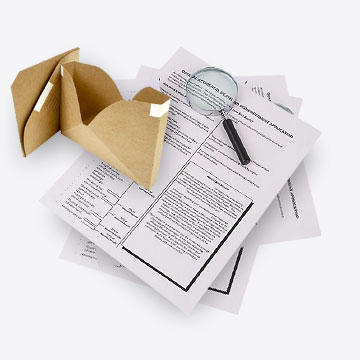 Nedensel Karşılaştırma Araştırması
Nedensel karşılaştırmalı araştırma, araştırma deseninde birbirleriyle karşılaştırılabilecek.  
en az iki grup varsa “nedensel karşılaştırma araştırmaları”, 
sadece tek grup varsa “nedensel araştırma” olarak adlandırılır                                                                              (Büyüköztürk,2017)
Keşfedici Araştırmalar
Değişkenler arası ilişkileri çözümleyerek önemli bir olayı anlamaya  çalışmak için kullanılır.

Bu araştırmalar sürdürülürken uzak hedef neden – sonuç  ilişkisinin belirlenmesi de olabilir.
Yordayıcı Araştırmalar
Yordayıcı araştırmalarda değişkenler arasındaki ilişkiler incelenerek ilişki kurulan değişkenlerin birinden yola çıkılarak diğer değişkenin bilinen değerine karşılık gelen  bilinmeyen değeri belirlemeye çalışılır.

Bu değişkenlerden ,yordama işlemi yapılacak olan  değeri bilinen değişkene yordayan değişken, değeri belirlenecek değişkene ise ölçüt değişken denir.
Kaynaklar
Anderson, G.(1990). Fundamantals of education research. London: The Falmer Pres. 
Balcı, A. (1997). Sosyal bilimlerde araştırma yöntem, teknik ve ilkeler. Ankara:Pegem Yayıncılık. 
 Büyüköztürk, Ş.(2016). Bilimsel araştırma yöntemleri.(22.bas.). Ankara: Pegem Akademi Yayıncılık. Ankara. 
Cohen, L.ve Manion, L. (1998). Research methods in education. London:Routledge. 
 Fraenkel, J.R. ve Wallen, N.E. (2006). How to desing and evaluate research in education. New York: McGaw-Hill International Edition. 
 Karasar, N. (1991). (4.bas.). Ankara. • Köklü, N. Büyüköztürk, Ş. Ve Çokluk (2007). Sosyal bilimler için istatistik. Ankara: Pegem Yayınları. 
Türk Dil Kurumu (TDK). (2017). Sözlükler. http://www.tdk.gov.tr/index.php?option=com_gts&arama=gts&guid=TDK.GTS.58d807ce 81ea13.41719238